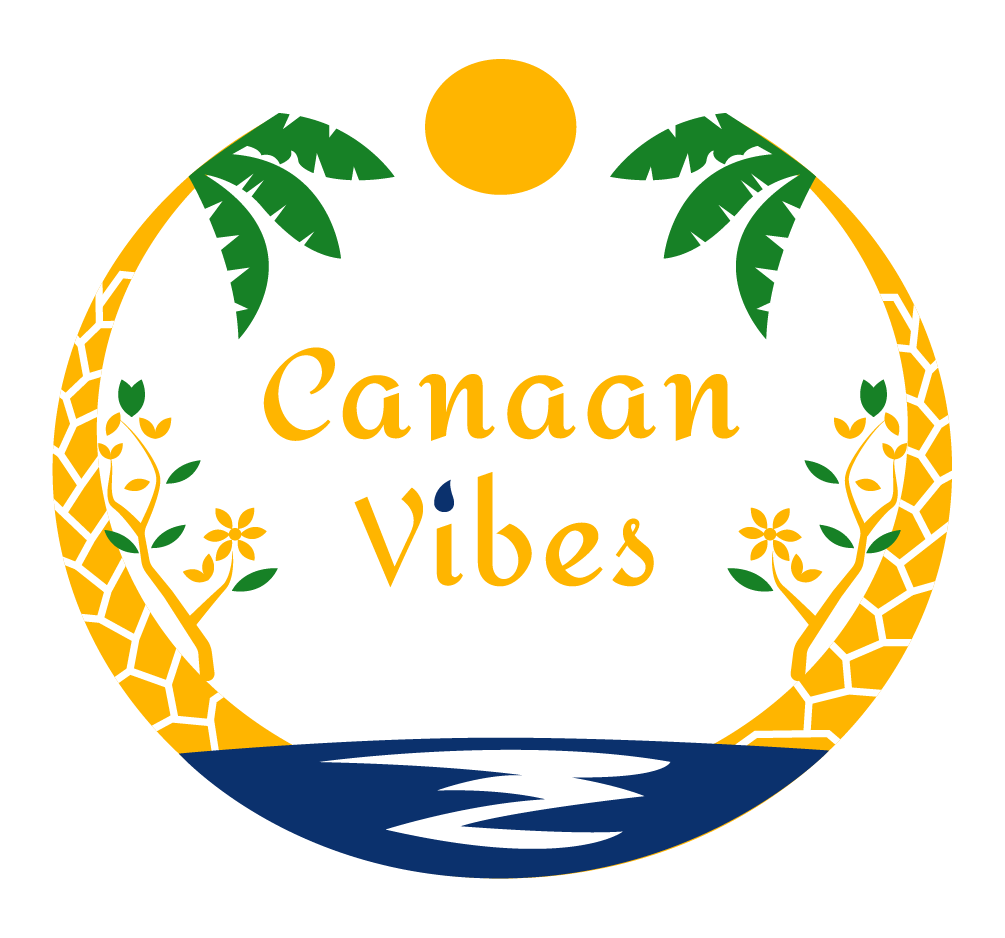 M0008
UNDERSTANDING AND MANAGING
MENOPAUSE
Please Read
DISCLAIMER
This program is not intended to provide medical advice, diagnosis, or treatment. It should not be construed as a substitute for professional medical consultation, diagnosis, or therapy. The program and any associated materials, including vitamin or mineral regimens, are for informational purposes only.
Participants are strongly advised to consult a licensed medical professional before undertaking the program or applying any recommendations therein. No guarantees or warranties, express or implied, are made regarding the program's effectiveness or suitability for individual needs. The authors disclaim all liability for any outcomes resulting from the use of this program.
By engaging with this program, participants acknowledge and accept these terms.
Module 8: Sleep and Menopause
Solutions for Restful Nights
Objective: Improve sleep quality during menopause by understanding disruptions and implementing effective strategies.
1. Understanding Sleep Disruptions
Why Sleep Matters
Sleep is vital for physical, emotional, and mental health. Poor sleep during menopause can:
Worsen symptoms like hot flashes and mood swings.

Increase the risk of chronic conditions like heart disease.

Impair cognitive function and memory.
Common Causes of Sleep Disruptions
Hormonal and lifestyle changes during menopause can lead to:
Night sweats disrupting sleep cycles.

Insomnia due to anxiety or mood shifts.

Sleep apnea or restless leg syndrome becoming more noticeable.
The Role of Hormones
Estrogen and progesterone influence sleep by:
Regulating temperature control.

Supporting melatonin production for sleep cycles.

Reducing cortisol (stress hormone) levels.
2. Medical and Non-Medical Sleep Aids
Hormone Replacement Therapy (HRT)
HRT can help by addressing the root causes of menopausal sleep issues:
Reducing night sweats and hot flashes.
Balancing hormones for improved rest.
Non-Hormonal Medications
Options for those who cannot use HRT:
Melatonin: Regulates the sleep-wake cycle.

Antidepressants: Low-dose SSRIs for mood and sleep.

Gabapentin: Addresses hot flashes and improves sleep quality.
Herbal Supplements
Natural remedies for better sleep:
Valerian Root: Promotes relaxation.

Chamomile: Reduces anxiety and aids sleep.

Magnesium: Supports muscle relaxation and nervous system health.
3. Sleep Hygiene Practices
Establishing a Bedtime Routine
A consistent routine signals your body it’s time to sleep. Tips include:
Going to bed and waking up at the same time daily.

Avoiding screens at least 1 hour before bedtime.

Engaging in relaxing activities like reading or taking a warm bath.
Optimizing the Sleep Environment
Make your bedroom conducive to restful sleep by:
Keeping the room cool (around 65°F).

Using blackout curtains to block light.

Choosing comfortable bedding and pillows.
Managing Stress Before Bed
Relaxation techniques to unwind include:
Progressive Muscle Relaxation: Tensing and releasing muscles.

Guided Imagery: Visualizing calm, peaceful settings.

Deep Breathing: Slowing the breath to calm the mind.
Daytime Habits That Improve Sleep
What you do during the day affects your nights. Try:
Exercising regularly, but not close to bedtime.

Limiting caffeine and alcohol in the afternoon and evening.

Getting sunlight exposure early in the day to regulate melatonin.
4. Addressing Specific Challenges
Night Sweats and 
Sleep Disruptions
Tips for staying cool:
Wear moisture-wicking pajamas.

Use a cooling mattress pad or fan.

Keep a cold glass of water by the bed.
Insomnia and Anxiety
Tackle these issues with:
Journaling to release worries before bed.

Listening to calming music or white noise.

Speaking with a healthcare provider about cognitive behavioral therapy for insomnia (CBT-I).
Sleep Apnea in Menopause
Sleep apnea becomes more common due to weight gain and hormonal shifts.
Symptoms include snoring and daytime fatigue.
Seek evaluation for CPAP (continuous positive airway pressure) therapy if needed.
5. Personalized Sleep Plans
Tracking Your Sleep
A sleep journal can help you identify patterns and triggers. Include:

Bedtime and wake-up time.

Sleep quality (e.g., restful or restless).

Factors affecting sleep, like stress or diet.
Experimenting with Techniques
Not every solution works for everyone. Try:

One change at a time, like adjusting bedtime or adding relaxation exercises.
Reviewing results after a week to see what works best.
6. Overcoming Barriers
Breaking Common Myths
1. Myth: “You need 8 hours of sleep every night.”

Truth: Quality matters more than quantity. Some thrive on 6–7 hours.
2. Myth: “If you can’t sleep, stay in bed.”

Truth: If you’re awake for more than 20 minutes, do a calming activity like reading.
Addressing Challenges
Time Constraints: Use short relaxation exercises if you can’t dedicate an hour to unwinding.

Persistent Issues: Seek professional help for chronic insomnia or other conditions.
7. Long-Term Sleep Success
Combining Strategies for Better Sleep
The most effective plans integrate multiple approaches:

Pairing HRT or supplements with sleep hygiene practices.

Incorporating exercise and stress management into daily life.
Key Takeaways
Menopause-related sleep issues are common but manageable.

A combination of medical, non-medical, and lifestyle strategies can improve sleep quality.

Personalized plans and consistency are the keys to long-term success.
Well Done
You are now ready to move on to the workbook and journal.